Двойная роль букв «Е, Ё, Ю, Я», 
или
На ошибках учимся…
Шевцова Н.В.,
учитель русского языка и литературы
 МБОУ ОШ № 25
Страница из учебника русского языка 2 класса
Автор В.П. Канакина «Школа России»
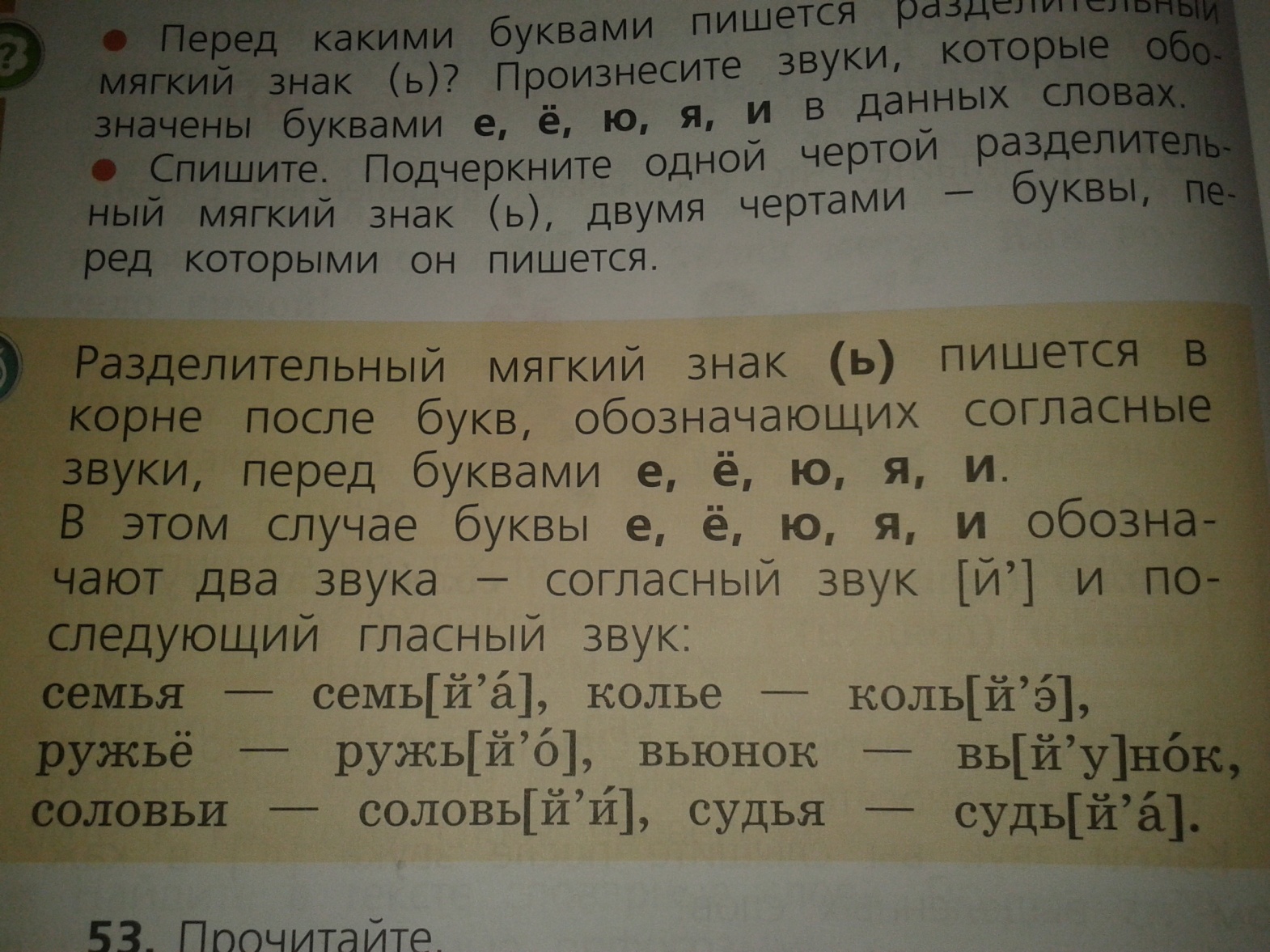 Сайт  GRAMMA.RU
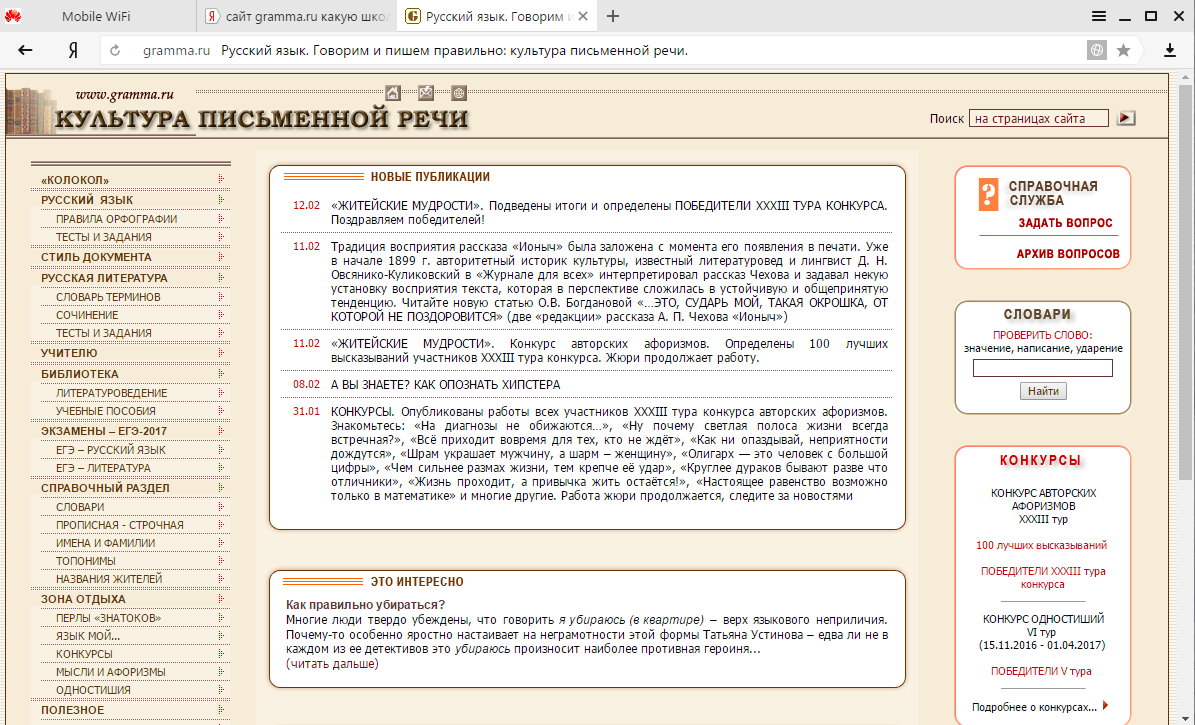 Скриншот ответа
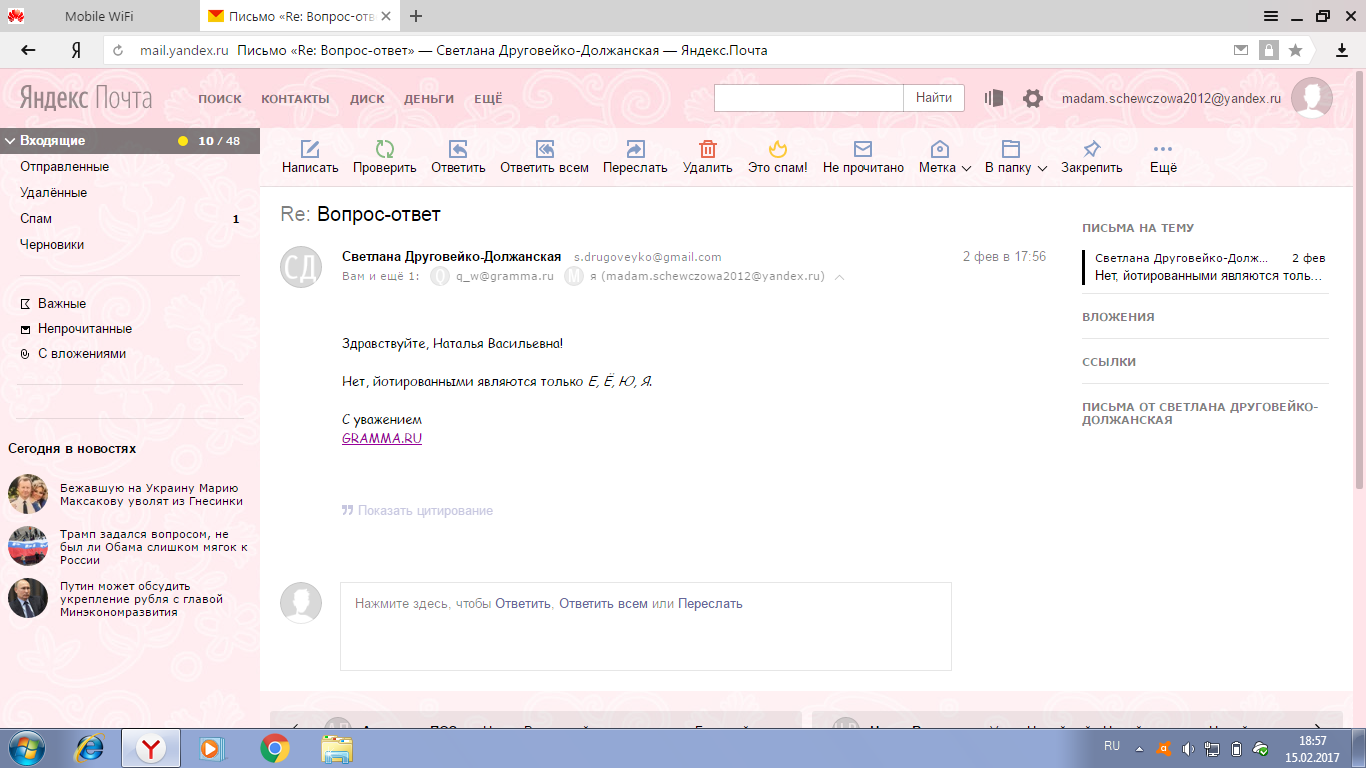 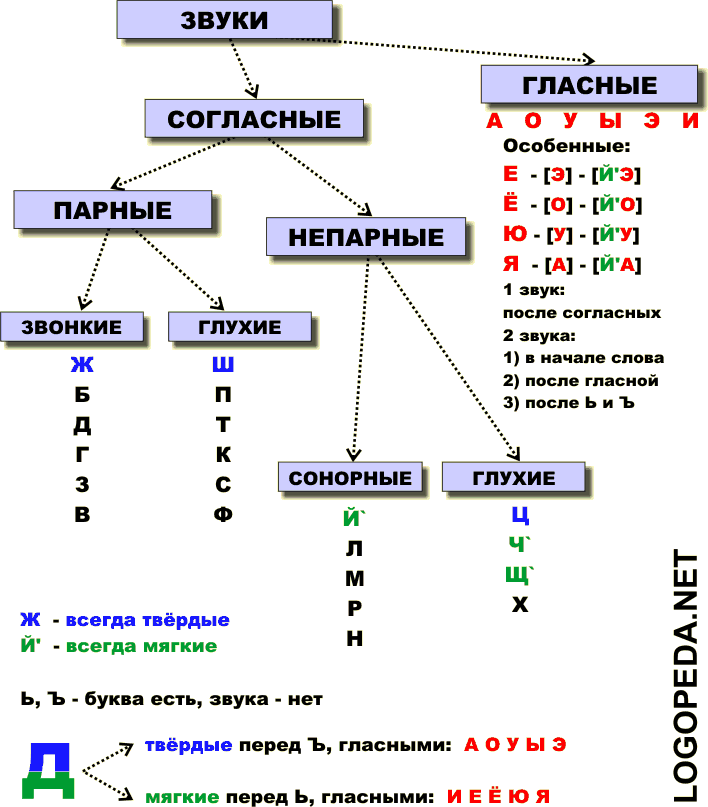 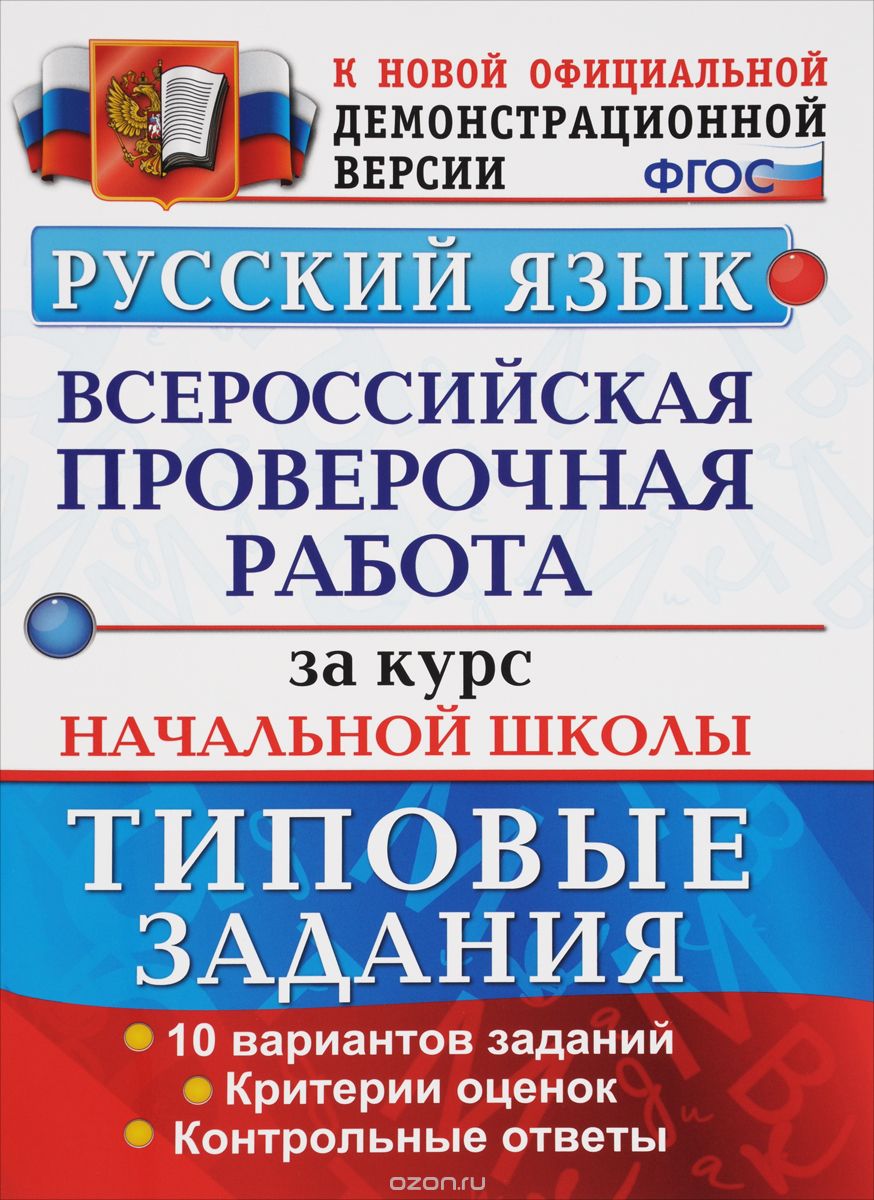 СПАСИБО 
ЗА 
ВНИМАНИЕ!